The Grammar-Translation Method
Introduction
Objectives of GTM
To be able to read literature written in  the target language

To be able to translate from one language to another

To develop reading and writing skill
Key Features of GTM
Native language

Vocabulary / grammatical rules

Accuracy /translation

Language skills
Advantages of GTM
An effective way for application of grammar and sentence structure

Few demands on teachers

Least stressful for students
Disadvantage of GTM
Wrong idea of what language is

Less learners’ motivation

Create frustration for learners
Application: Typical Techniques
(1)  Translation of a Literary Passage 
(2)  Reading Comprehension Questions 
(3)  Antonyms/Synonyms 
(4)  Cognates 
(5)  Deductive Application of Rule 
(6)  Fill-in-the-blanks 
(7)  Memorization 
(8)  Use Words in Sentences 
(9)  Composition
Reading Method
outstanding following the Committee of Twelve in 1900 in the U.S.
The Purpose
For people who do not travel abroad, reading is a useful skill to learn a foreign language.
GTM & RM
˙Similarity 
    Little or no attention is given to pronunciation. 
˙Diversity
    GTM read difficult texts begun early
    GTM has Single Vocabulary lists
The Characteristic
（1）Acquisition of vocabulary> Grammatical skill
（2）Control vocabulary difficulty
（3）Reading Comprehension > Pronunciation and Conversational Skills
（4）Translation reappear
Advantages with using RM
˙Good for people who do not travel abroad 
˙Teacher does not need to have good oral skill
Disadvantages with using RM
˙Narrow skill ability
˙Unbalanced learning
Typical Procedure in a RM Course
（1）Read a lot
（2）Expand vocabulary fast
The Direct Method
Introduction
Rationale of DM
First language learning process
    (1) No grammar
    (2) No mother tongue
    (3) No translation
    (4) Postponement of printed word
    (5) Postponement of written word
Key Features of DM
Target language

Vocabulary / grammar

Teaching point

Language skills
Guidelines of DM for teaching oral language
Demonstrate
Act
Ask questions
Correct
Use sentences
Make students speak much
Use lesson plan
Follow plan
Keep the pace of the students
Speak normally
Speak naturally
Take it easy
Advantages of DM
An effective way in creating learners to be competent in using the target communicatively.
Disadvantage of DM
Difficult to implement in public secondary school education
Time-wasting
Not all teachers were proficient enough in the foreign language
Application: Typical Techniques
(1)  Reading Aloud
(2)  Question and Answer Exercise 
(3)  Student Self-Correction 
(4) Conversation Practice 
(5)  Fill-in-the-blank Exercise 
(6)  Dictation 
(7)  Paragraph Writing
The Audiolingual Method
˙Founded during World War II for military purposes in USA 
˙Popular in the 1960s but died out in the 70s
The Purpose
Focus on students’ pronunciation, and train their ability of listening by dialogues and drills
Direct Method & ALM
˙Similarity 
    taught language directly without using L1 
˙Diversity
    ALM drilled students without teaching vocabulary
Structural Linguistics & ALM
˙Mastering the building blocks 
˙Learning the rules
Behaviorism & ALM - principles
˙Language learning is habit-formation
˙Mistakes should be avoided
˙Spoken language comes before written language 
˙Dialogues and drill centered
Behaviorism & ALM - elements
˙Stimulus 
˙Response 
˙Reinforcement
The Characteristic
（1） Imitation 
（2） repetition
（3） Positively reinforced 
（4） Over learn
*Emphasize in the “Form”, 
  not the “Meaning”
Advantages with using ALM
˙Allows Students to communicate quickly 
˙Students became good at pattern
Disadvantages with using ALM
˙Turn Students into parrots
˙Boring and mindless
˙Reduce the motivation
Typical Procedure in an ALM Course
（1）hear a dialogue
（2）repeat the dialogue
（3）key words or structures      changed
（4）practice substitutions in the pattern drills
The Cognitive Approach
Introduction & Rationale
Key Features
Instruction is often individualized
Vocabulary / grammar 
Language skills
Demands on teachers
Application: Cognitive approach                       to grammar teaching
Grammar teaching should be planned and systematic
Necessary grammar instruction
Extensive exposure to instructed grammar points
Production activities
Group work and task performance
Postlesson activities
Total Physical Response/TPR  (James Asher , 1966)
founded by James Asher, a professor of psychology at San José State University, California, USA
The Purpose
To have basic oral expression ability through using imperative sentences.
The Characteristic
（1）retention
（2）Direct commands
（3）No stress
（4）Listen first
*Emphasize in the “Meaning”,
 not the “Form”
Advantages with using TPR
˙Fun. 
˙Memorable. 
˙Good for kinesthetic learners. 
˙No matter the class size. 
                                              >>>
Advantages with using TPR
˙Work well with mixed-ability    classes. 
˙No requirement for many preparation or materials. 
˙Effective with young learners. 
˙Involves both left and right-brained learning
Disadvantages with using TPR
˙Students feel shy  
˙Less useful for upper levels
˙overuse TPR
Typical Procedure in a TPR Course
（1）input
（2）comprehension
（3）express
Oral-Situational Approach
Developed in Britain and popular between the 1930s and 1960s
Main difference between DM and OSA
Oral-Situational Approach has a systematic planed vocabulary and grammar rules, DM hasn’t.
Main difference between ALM &OSA
Oral-Situational Approach doesn’t mention about reinforcement, ALM does.
Purpose
Teaching a practical skill of L2 through copy the way children acquire L1
Characteristic
˙Start from spoken language
˙Avoid errors
˙Teacher-centered
˙Focus on Listening and speaking
˙Chosen the vocabulary
˙The first method uses structural syllabus
Advantages with using OSA
˙Bring the reality situation in the classroom
˙Scheduled progress
Disadvantages with using OSA
˙Turn students into parrots
˙Boring and mindless
˙Reduce the motivation
Typical Procedure
˙Teacher gave a topic
˙Demonstrate with teaching aids 
˙Key word changed
Suggestopedia
The name is from the words suggestion and pedagogy.
Developed in the 1970s by the Bulgarian psychologist Georgi Lozanov
Attention and memory studies
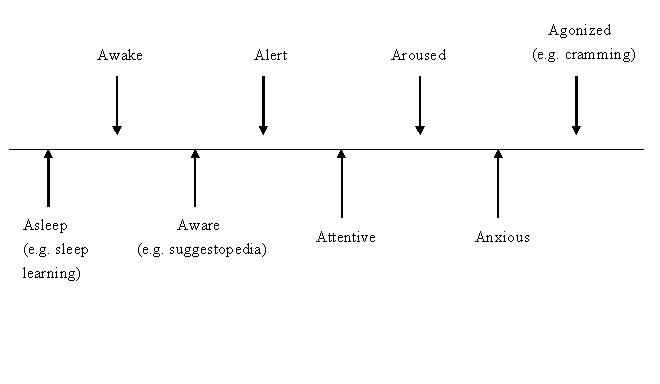 (Adapted from: Richards & Rodgers 2001 Approaches & Methods in Language Teaching Cambridge)
Purpose
Desuggest the psychological barriers to learn vocabulary and conversation
Characteristic
˙Present text with music
˙Practiced breathing
˙Comfortable
˙Choose target language name
˙Colorful posters on the wall
˙Liberate instead of teach
Elements to Suggestopedia
˙Authority
˙Infantilization
˙Double-planedness
˙Intonation, Rhythm and concert pseudo-passiveness
Advantages with using Suggestopedia
˙Increase oral proficiency
˙Lower classroom anxiety
Disadvantages with using Suggestopedia
˙Unavailable of music and comfortable chair
˙No advanced comprehension technique
Typical Procedure
˙Deciphering
˙Concert session
˙Elaboration
˙Production
Community Language Learning
Developed by Charles Curran and his associates in 1970s
Comparison
Psychological Requirements for Successful Learning
˙S stands for security
˙A stands for attention and aggression
˙R stands for retention and reflection
˙D represents discrimination
Purpose
The teacher can successfully transfer his or her knowledge and proficiency in the L2 to the students; Specific purposes are not mentioned.
Characteristic
˙Client-Counselor and Learner-Knower relationships
˙Humanistic Techniques
˙Code Alternation
Advantages with using CLL
˙Remove the feeling of distance and insecure
˙Counselor allows the learner to decide the topic
Disadvantages with using CLL
˙Teacher may become too indirective
˙Confidence based on an inductive strategy for learning
Typical Procedure
˙Translation
˙Group Work
˙Recording
˙Transcription
˙Analysis
˙Reflection and observation
Main Steps of Procedure of CLL
˙Investment
˙Reflection
The Comprehension-based Approach(Natural Approach)
Introduction
Features of NA
Listening comprehension is very important
Begin by listening to meaningful speech
Speak when ready
One step beyond their level of competence
Error correction
Appropriate input for the learners
Adopt freely from various method sources
The NA v.s. The DM
The DM emphasize on
1.Teach monologue
2.Direct repetition
3.Formal Q/A
4.Accurate production
The NA emphasize on
1.Exposure / input
2.Optimizing emotional preparedness 
3.A prolonged period of hearing
Objectives of NA
To be able to function adequately in the target situation.
To be able to convey their requests and idea
Teacher and Student Roles
Teacher Roles
The primary source
Create a classroom atmosphere
Choose a rich mix of classroom activities
Student Roles
    Participator ; responder
The Communicative Approach
Introduction
Features of CA
Communicative intent
The use of authentic materials
Activities are often carried out
Teacher and Student Roles
Teacher roles
   (1) To facilitate communication
   (2) To be a co-communicator

Student roles
   Communicator
Advantages of the CA
(1) Students will be more motivated

(2) Students have opportunities to express

(3) Student security is enhanced
Disadvantages of the CA
No environment of ESL
Difficulty in evaluating students’ performance
Ignore the training of reading and writing
Typical techniques
Authentic materials
Scrambled sentences
Language games
Picture strip story
Role play
Task-Based Approach
Introduction
Principles of TBA
Tasks provide both the input and output processing
Task activity and achievement are motivational
Learning difficulty can be negotiated and fine-tuned
Teacher and Student Roles
Teacher roles
   (1) Selector and sequencer of tasks
   (2) Preparing learners for tasks
   (3) Consciousness-raising
Student roles
   (1)Group participant
   (2)Monitor
   (3)Risk-Taker and innovator
Advantages of TBA
(1) Students are free of language control
(2) Students have more varied exposure to
         language
(3) Enjoyable and motivating
Disadvantages of TBA
focus on meaning could come at the expense of focus on form
Typical techniques
Lesson plans should be designed to cover 3 stages in the TBA
(1)Pre-task stage
(2)During-task stage
(3)Post-task stage